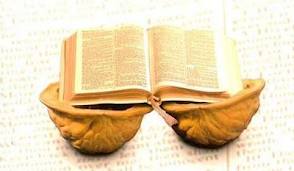 What do I need to know about Prokaryotic and Eukaryotic Cells?
Prokaryotes
First organisms to appear on earth
Bacteria
Unicellular only
No nucleus or organelles
Eukaryotes
Evolved when a prokaryote “ate” another cell
All living things besides bacteria (for our purposes)
Unicellular or Multicellular
Have a nucleus and organelles
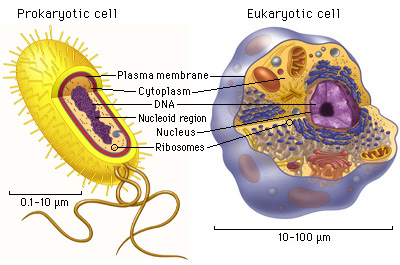 All Living Things
Prokaryote
Eukaryote
Bacteria
Plant      Animal
Cell Organelles
What machinery is in a cell?
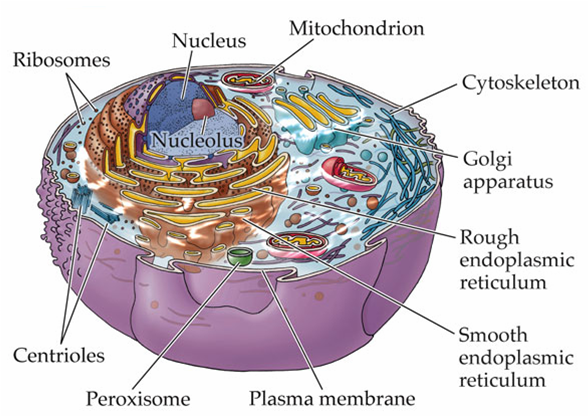 Overview
Humans have organs that act as the machinery to carry out life’s functions
Similarly, each individual cell has organelles, or “tiny organs” that carry out its functions
We will discuss each of these organelles, what they look like, what they do, and where they are found
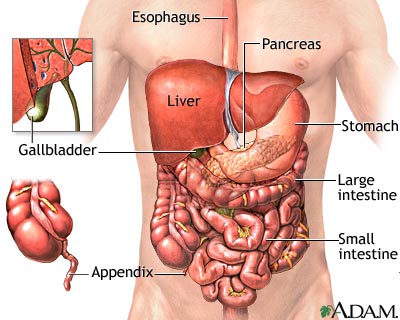 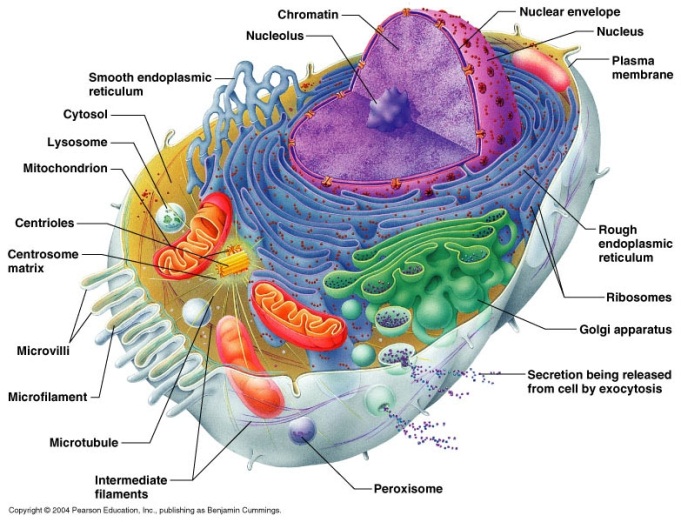 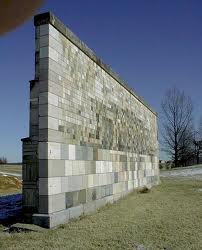 Cell Wall
Rigid outer cover found outside of the cell membrane
Helps to protect and support the cell
Gives the cell its shape
Found ONLY in plant cells

Why cells need it?
Cells might get squished or burst without it!
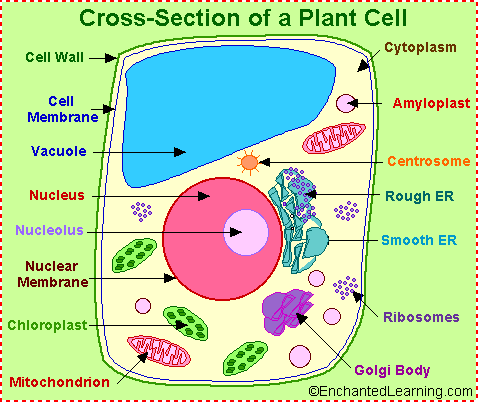 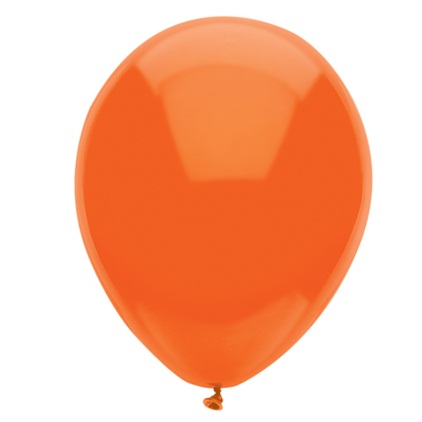 Cell Membrane
The covering that surrounds the cell and holds it together
Protects the cell
Establishes an internal and external environment
Determines what is allowed to enter and exit the cell
Found in BOTH plant and animal cells

Why cells need it?
To maintain homeostasis (stable internal environment)
Nutrients can come in, and wastes can go out
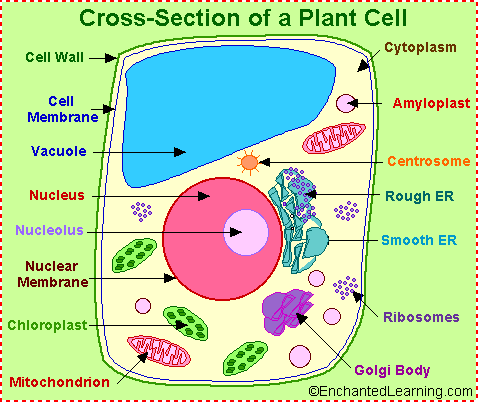 Nucleus
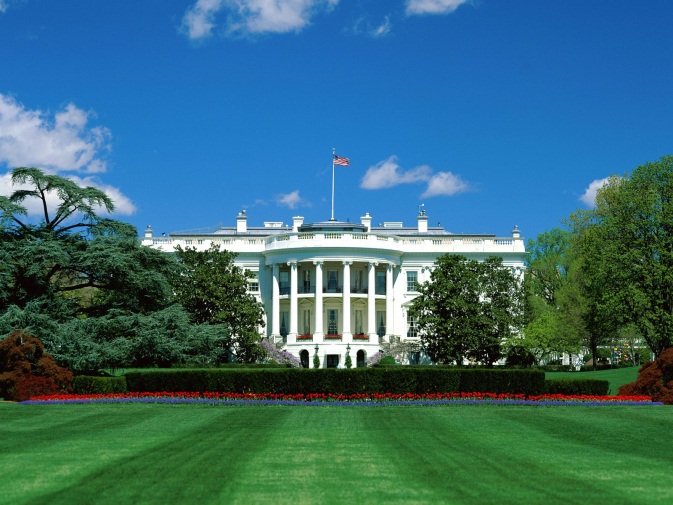 Controls the cell’s activities (brain)
Contains DNA (genetic information)
Found in BOTH plant and animal cells

Why cells need it?
Something needs to direct cells’ activities
Similar to government running a state or country
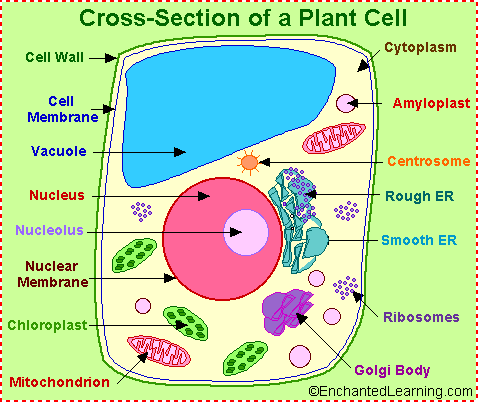 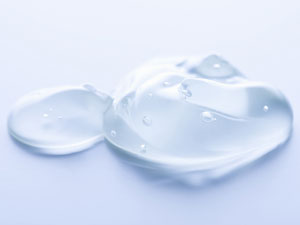 Cytoplasm
The living material between the cell membrane and the nucleus
Clear, thick, gel-like fluid
Found in BOTH plant and animal cells

Why cells need it?
Makes sure all of the organelles are in the right spot
Similar to our skeleton and body cavities keeping our organs in the correct places
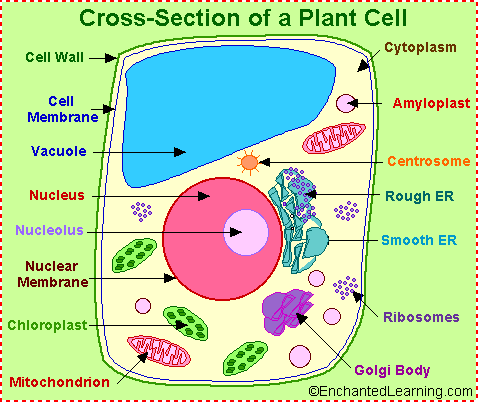 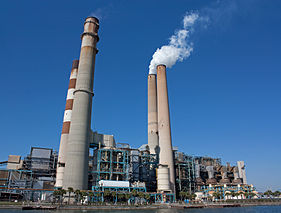 Mitochondria
The organelles that release energy (powerhouse of the cell)
Found in BOTH plant and animal cells

Why cells need it?
All living things require energy to survive
Similar to the power plant supplying energy for a city or town
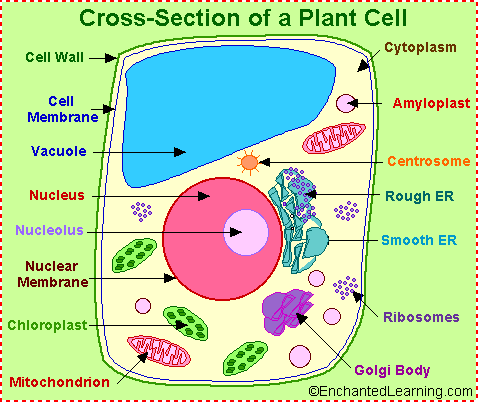 Endoplasmic Reticulum
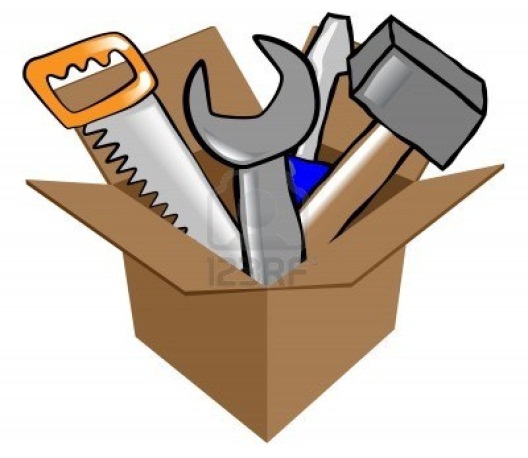 Tube like canals that run through the cytoplasm
Carry protein and other materials from one part of the cell to another
Found in BOTH plant and animal cells

Why cells need it?
Proteins are like the tools that help build cells
These tools need to be shipped around to different parts of the cell so that they can do their jobs
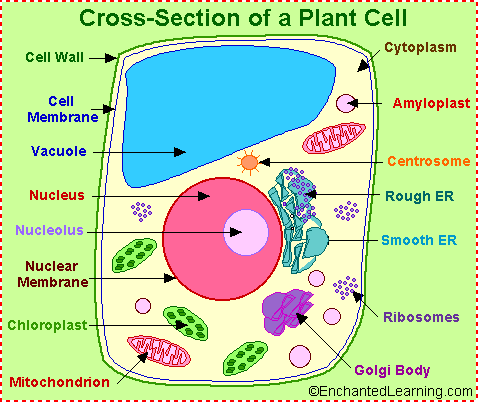 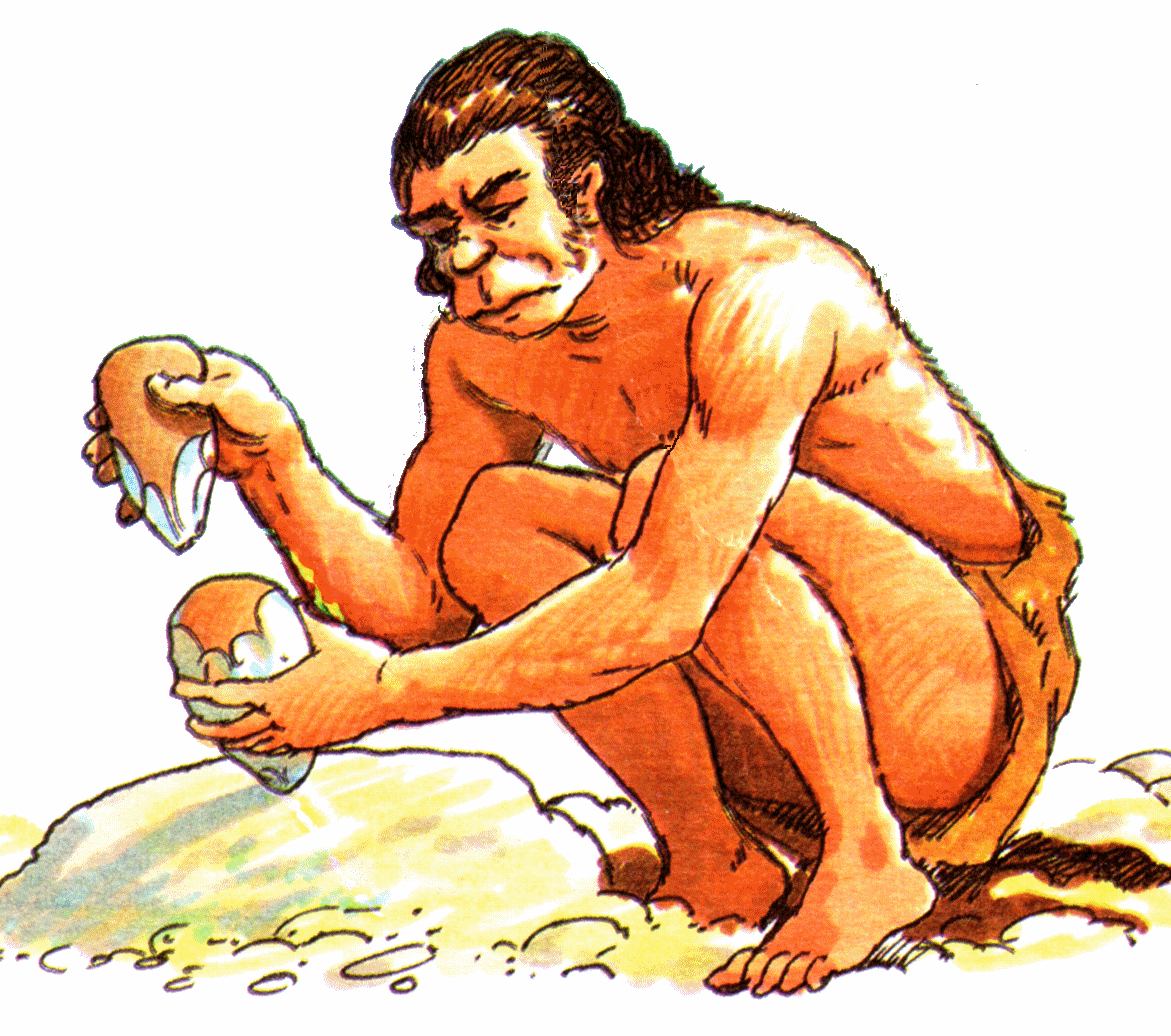 Ribosome
The organelles that make protein
Found in BOTH plant and animal cells

Why cells need it?
Used to make the “tools” or proteins that build things in the cell
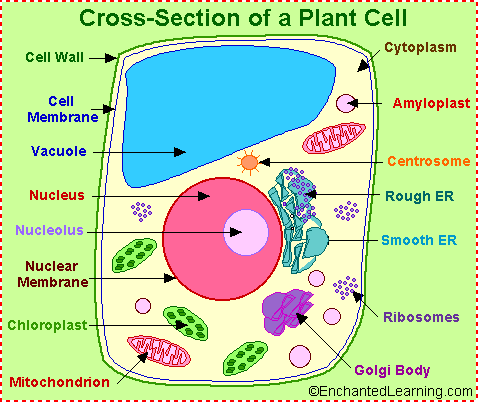 Chloroplasts
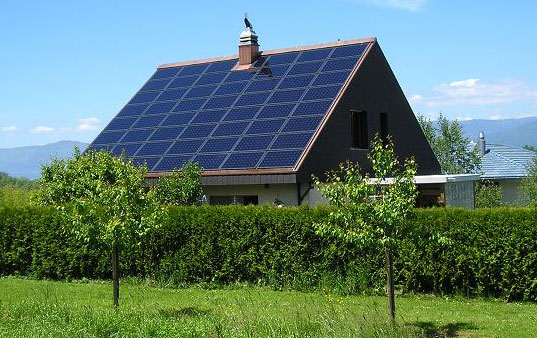 Large, green, oval shaped organelles in which photosynthesis takes place
ONLY found in PLANT cells

Why cells need it?
Photosynthesis means making food (energy) from light
Plants use chloroplasts like we use solar panels
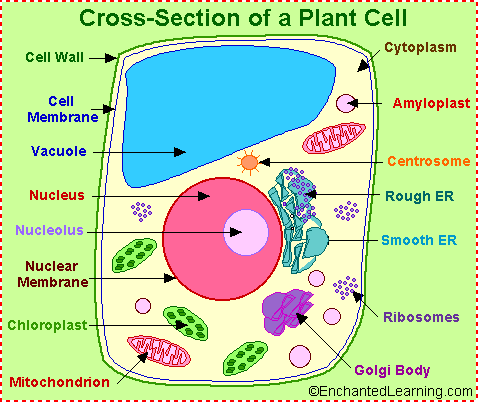 Vacuole
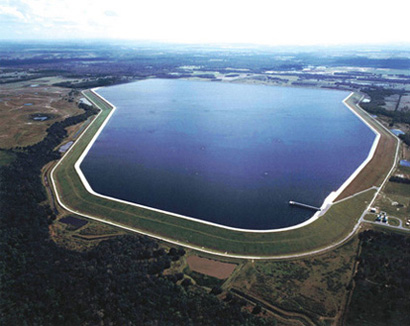 Large, round, water-filled sac floating in the cytoplasm
The storage area of the cell (stores food, water, and other materials)
Found in BOTH plant and animal cells

Why cells need it?
The cell needs reserves of different things
Much like we have oil, water, and food reserves
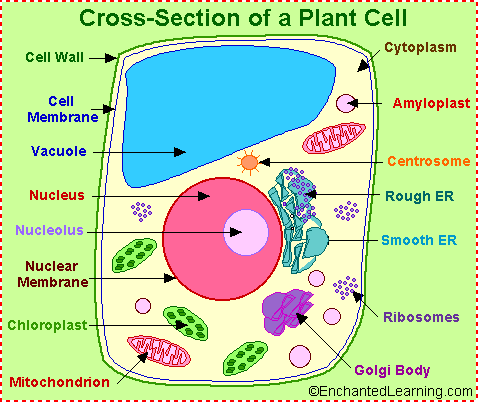 Golgi Apparatus
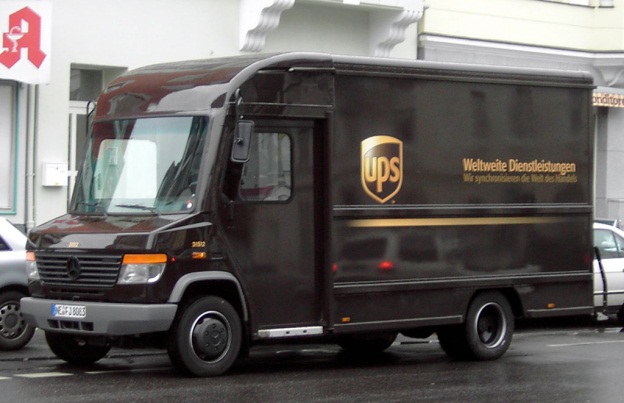 Stores and packages materials for export from the cell
Found in both plant and animal cells

Why cells need it?
Cells need to export things from its internal to external environment
Much like how we use UPS to ship things from one house to another
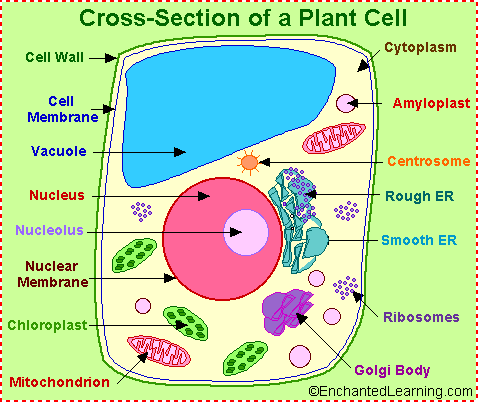